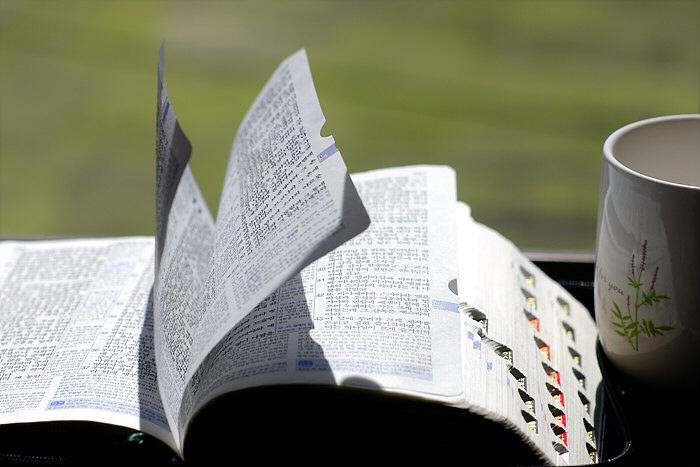 교독문
18번
(시편 31편)
교독문 000번 – 시편 000편
여호와여 내가 주께 피하오니
나를 영원히 부끄럽게 하지 마시고
주의 공의로 나를 건지소서
내게 귀를 기울여 속히 건지시고
내게 견고한 바위와
구원하는 산성이 되소서
교독문 000번 – 시편 000편
주는 나의 반석과 산성이시니
그러므로 주의 이름을 생각하셔서
나를 인도하시고 지도하소서
그들이 나를 위하여
비밀히 친 그물에서 빼내소서
주는 나의 산성이시니이다
교독문 000번 – 시편 000편
내가 나의 영을 주의 손에 부탁하나이다
진리의 하나님 여호와여
나를 속량하셨나이다
내가 허탄한 거짓을
숭상하는 자들을 미워하고
여호와를 의지하나이다
교독문 000번 – 시편 000편
내가 주의 인자하심을 기뻐하며
즐거워할 것은 주께서 나의 고난을 보시고
환난 중에 있는 내 영혼을 아셨으며
나를 원수의 수중에
가두지 아니하셨고 내 발을
넓은 곳에 세우셨음이니이다
<아 멘>